INFLUENT PUMP STATION
SC-0R
November 2021 Update
Building Forms for Sand Slurry Base
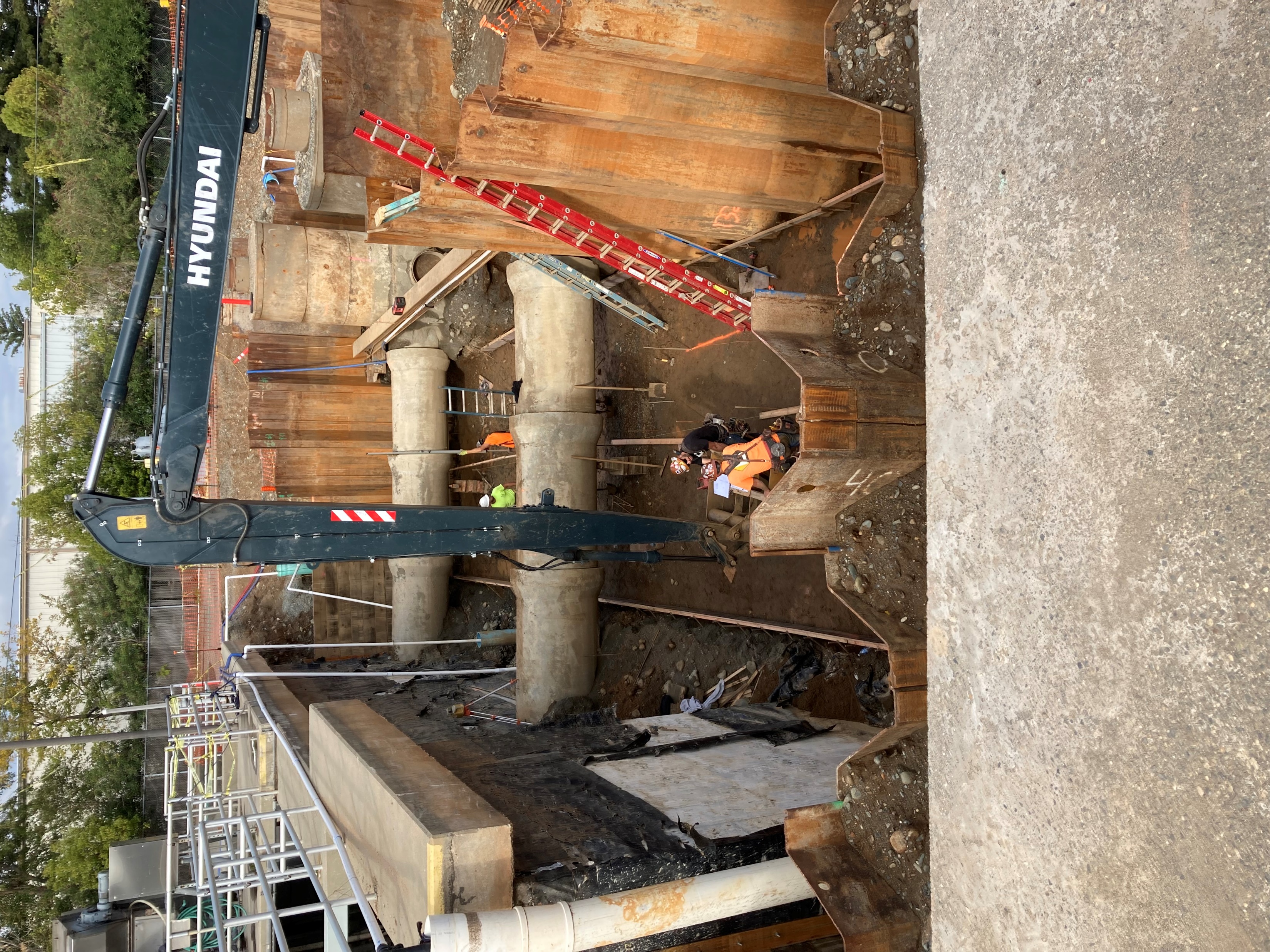 Pouring Concrete
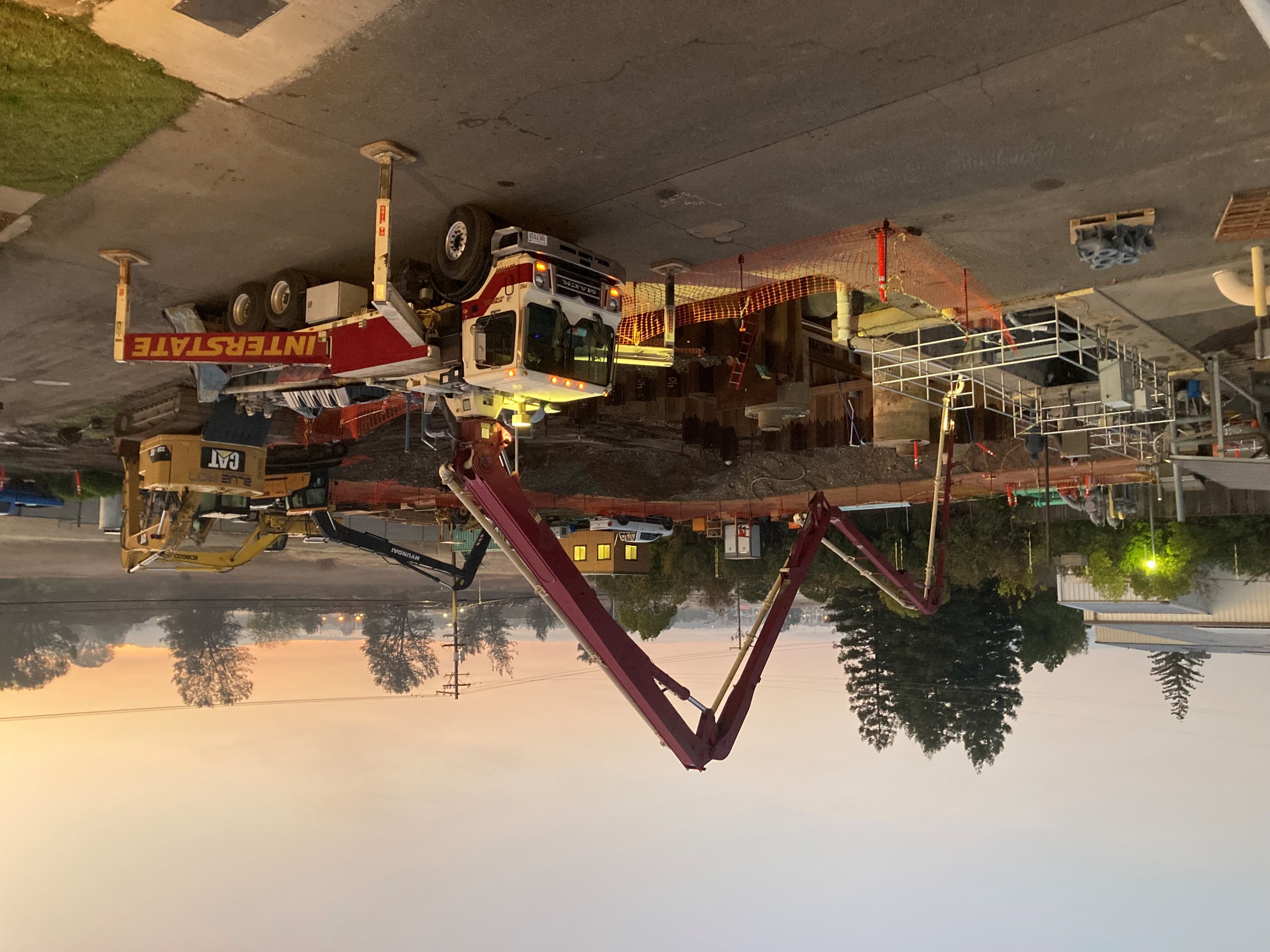 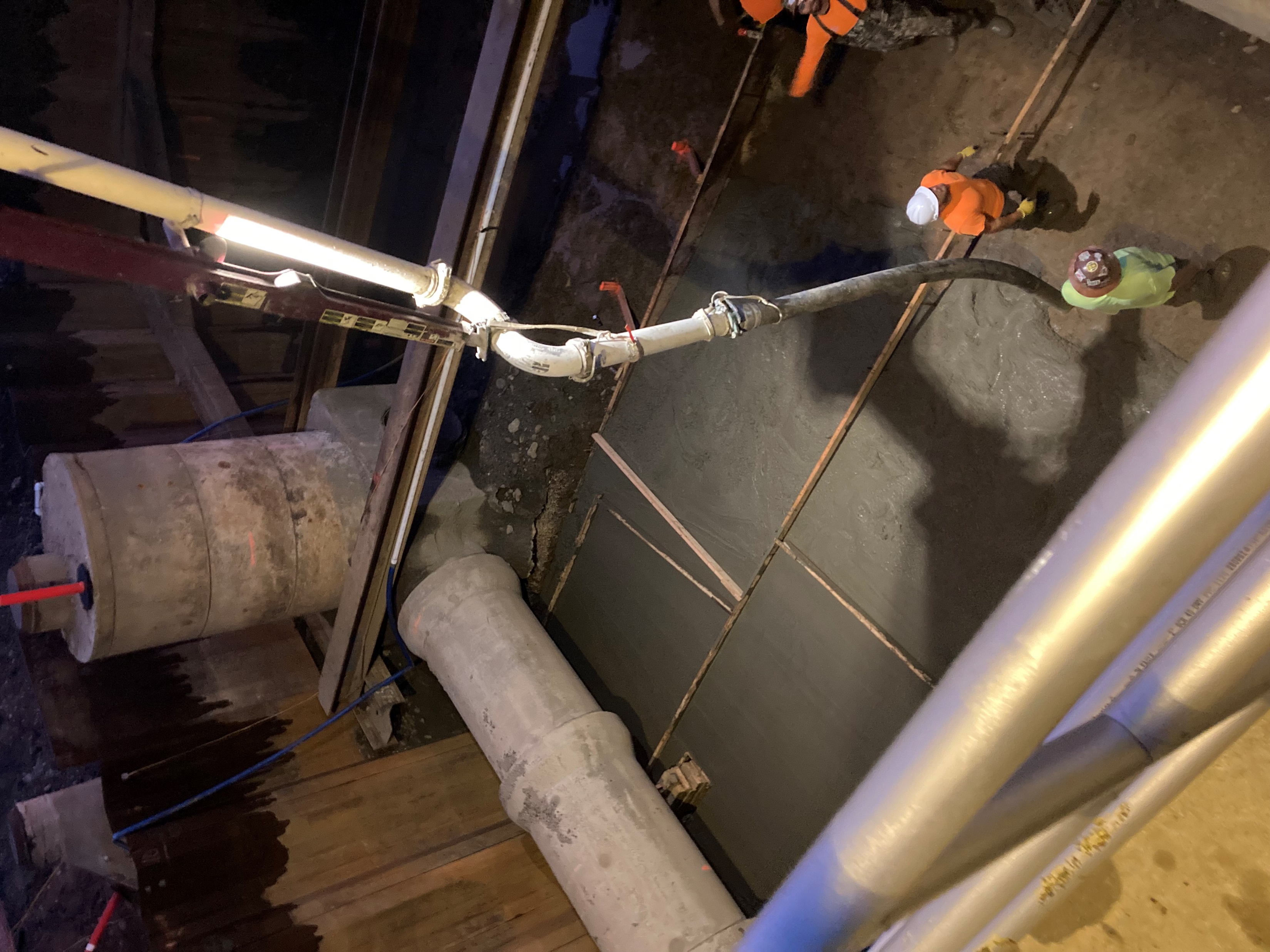 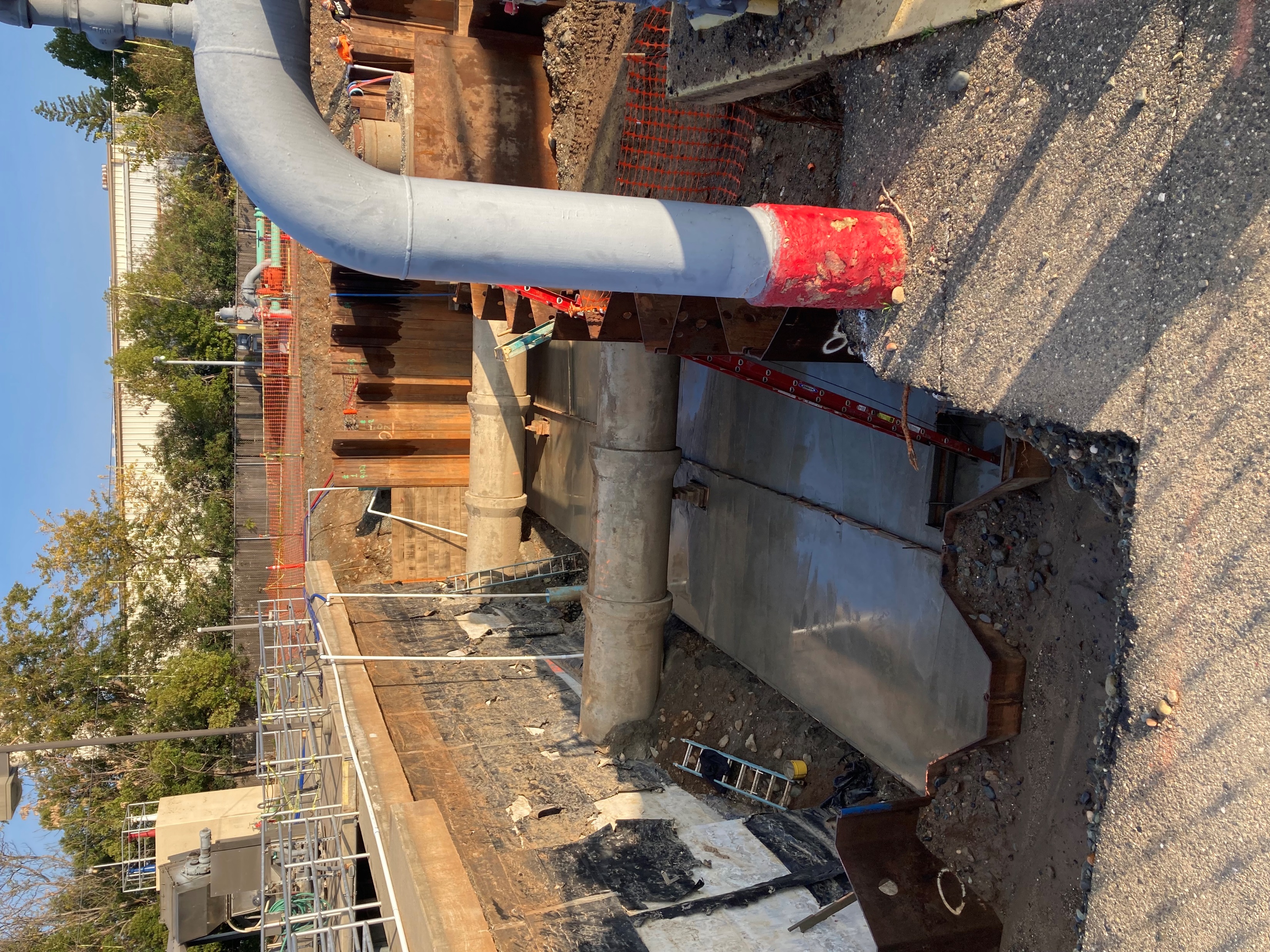 Forms For Valve Box Flow Meter Foundations
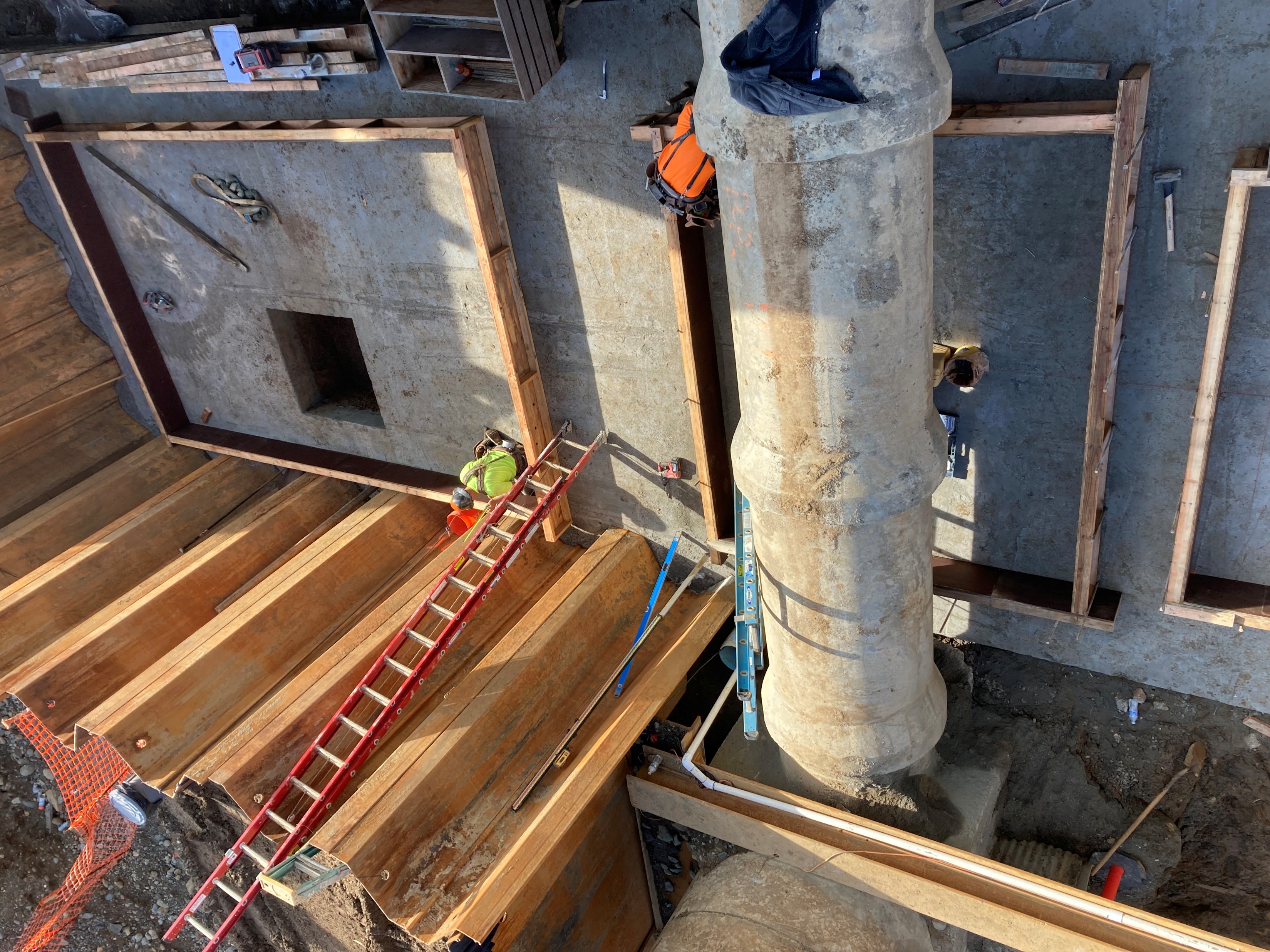 Tying Rebar
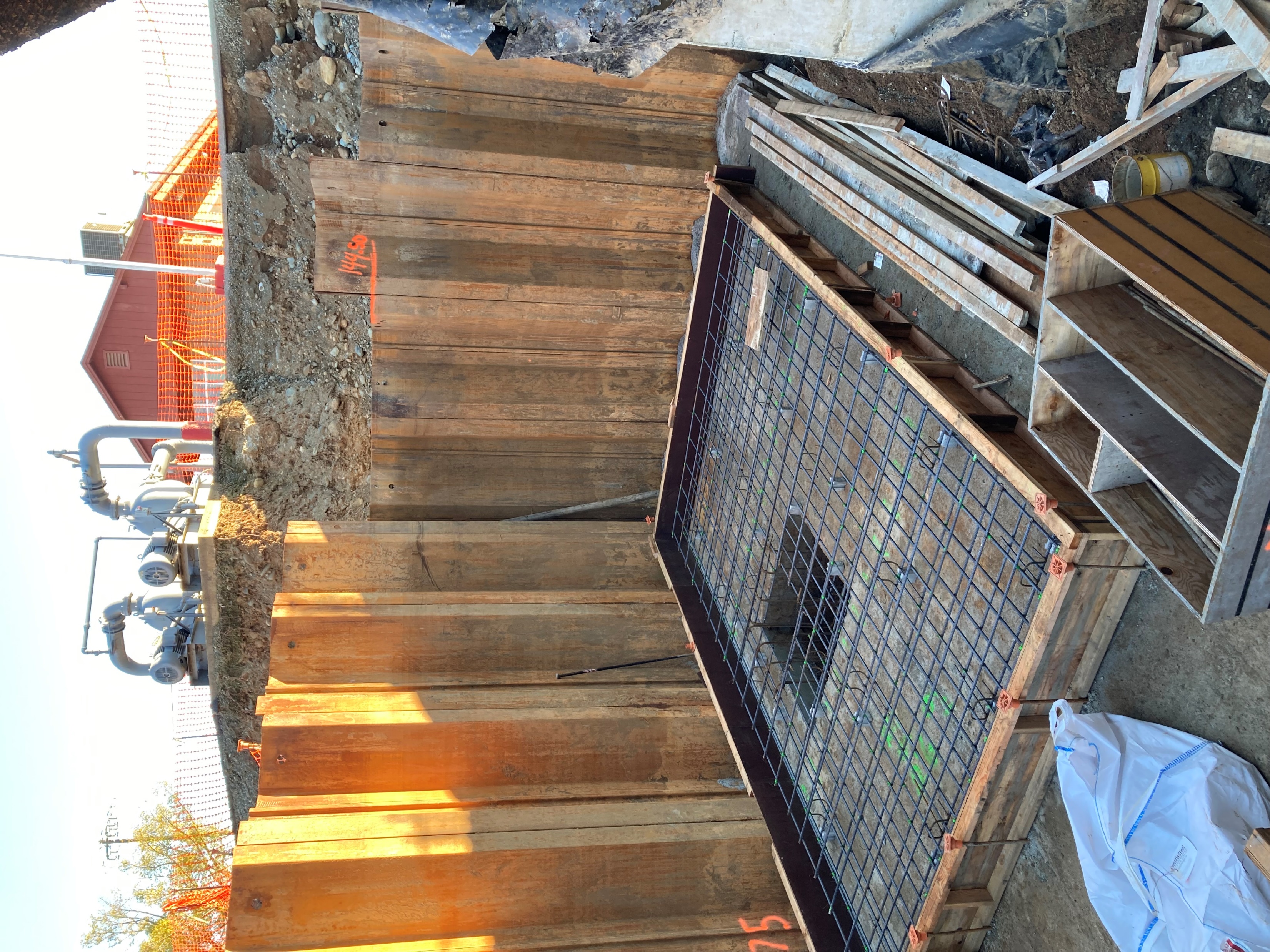 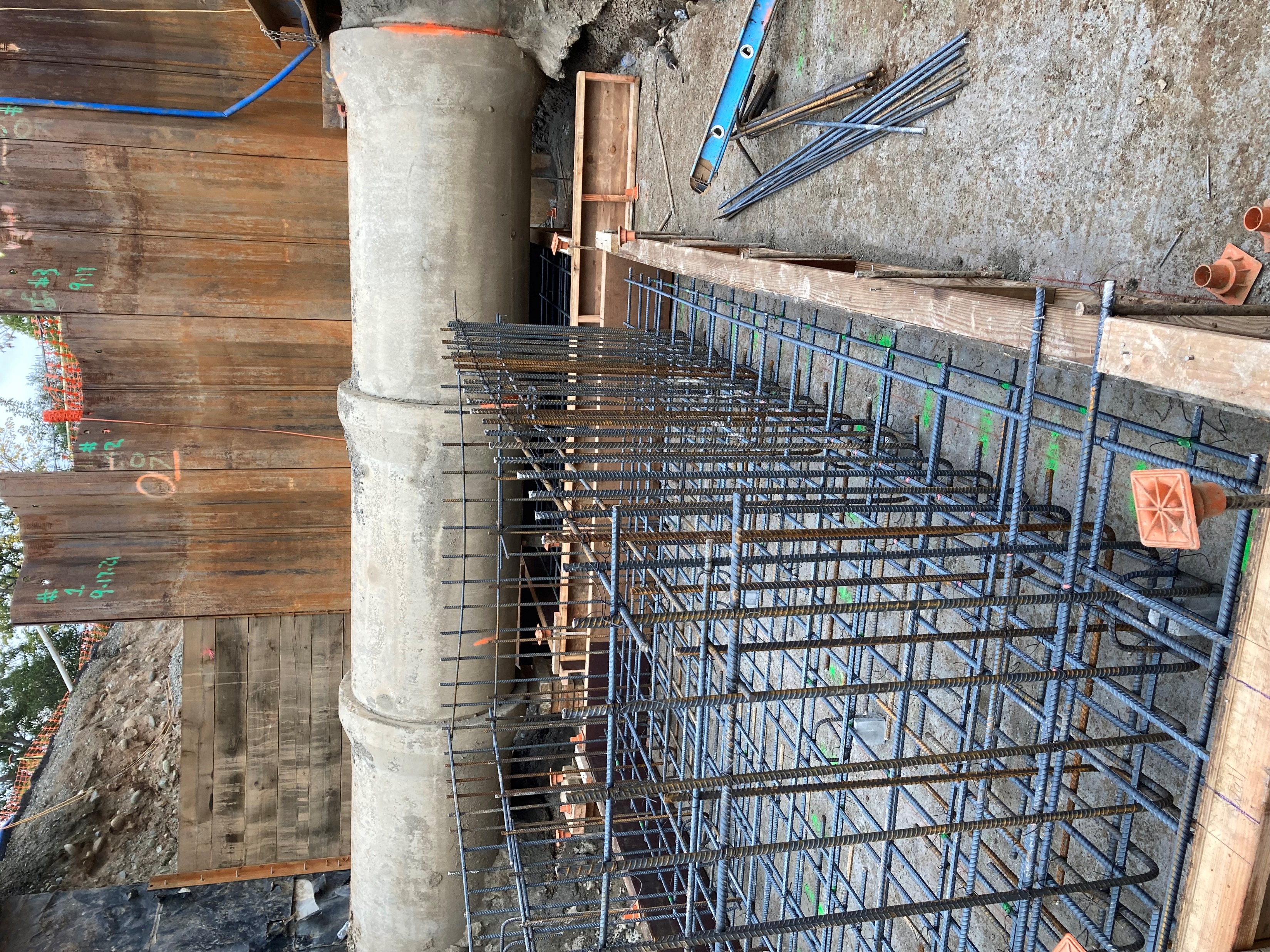 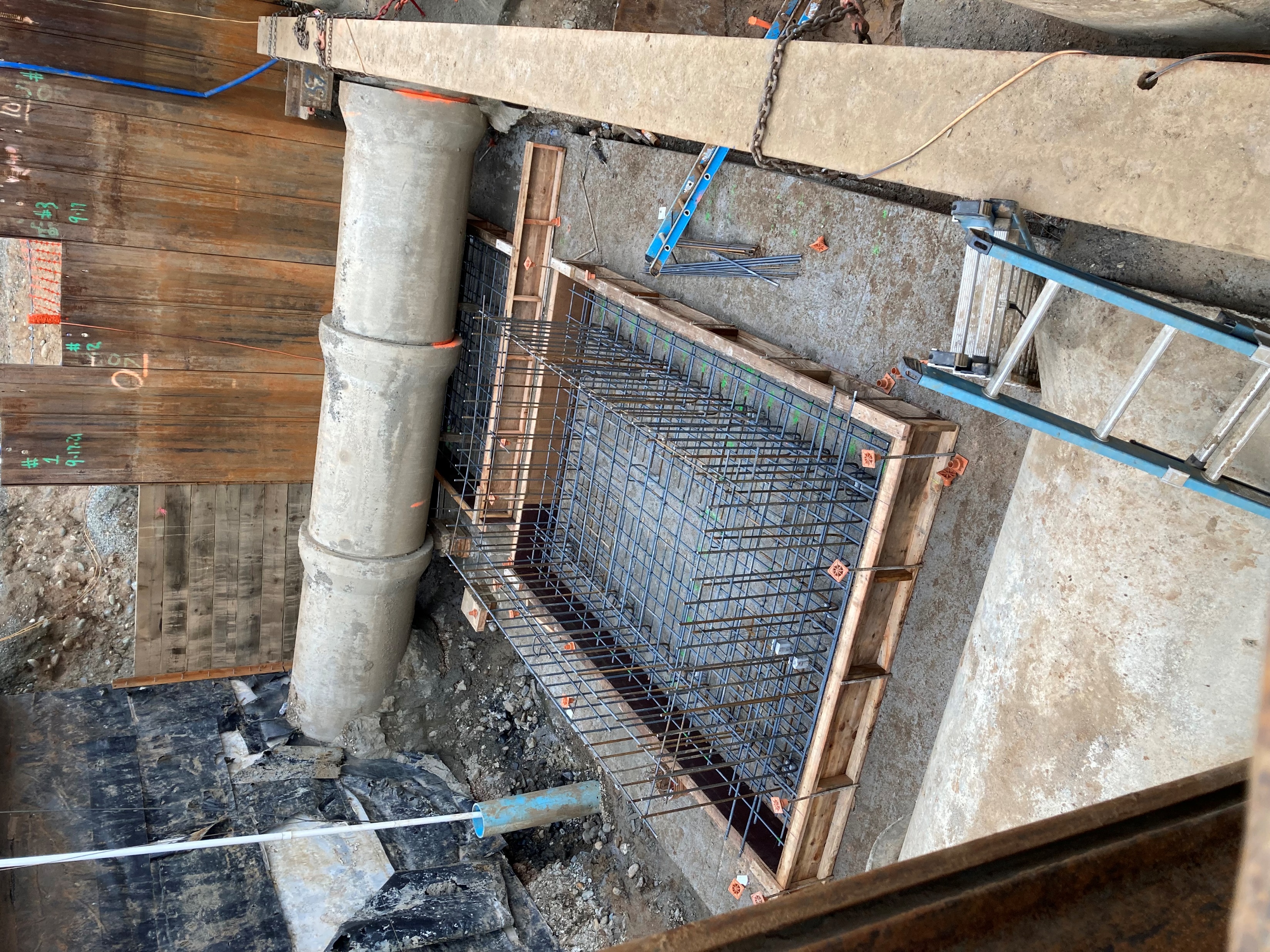 Continuing Excavation for Wet Well
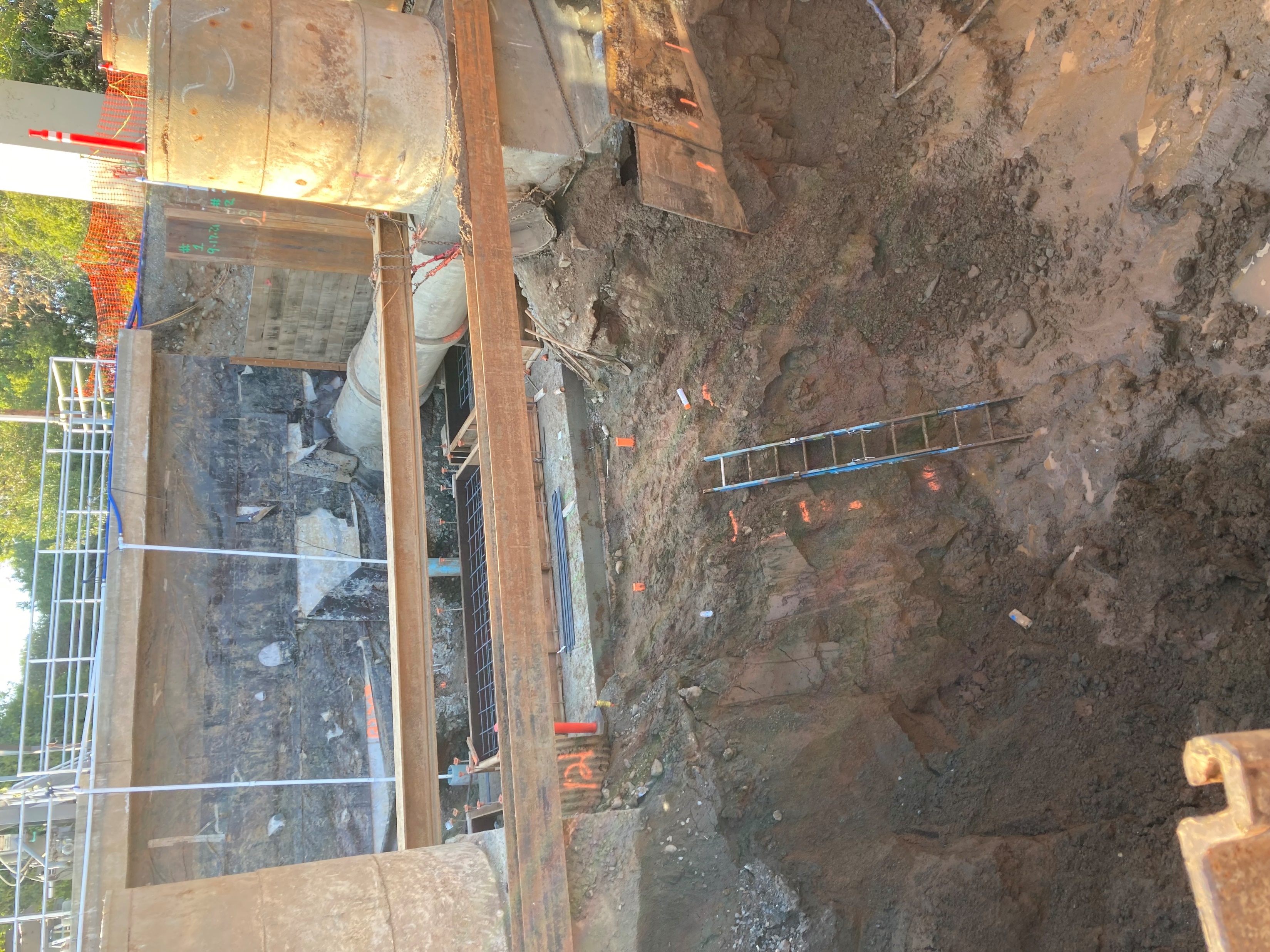